MUA BÁN HÀNG HÓA
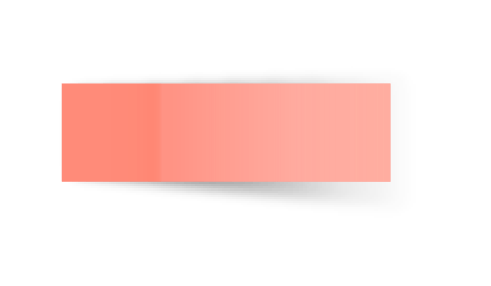 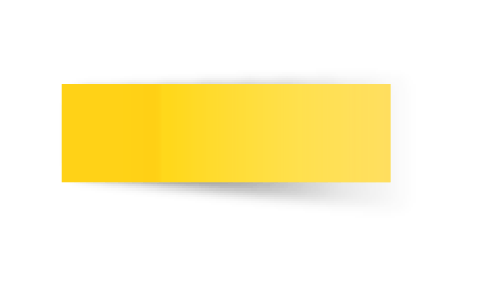 Tiết 2
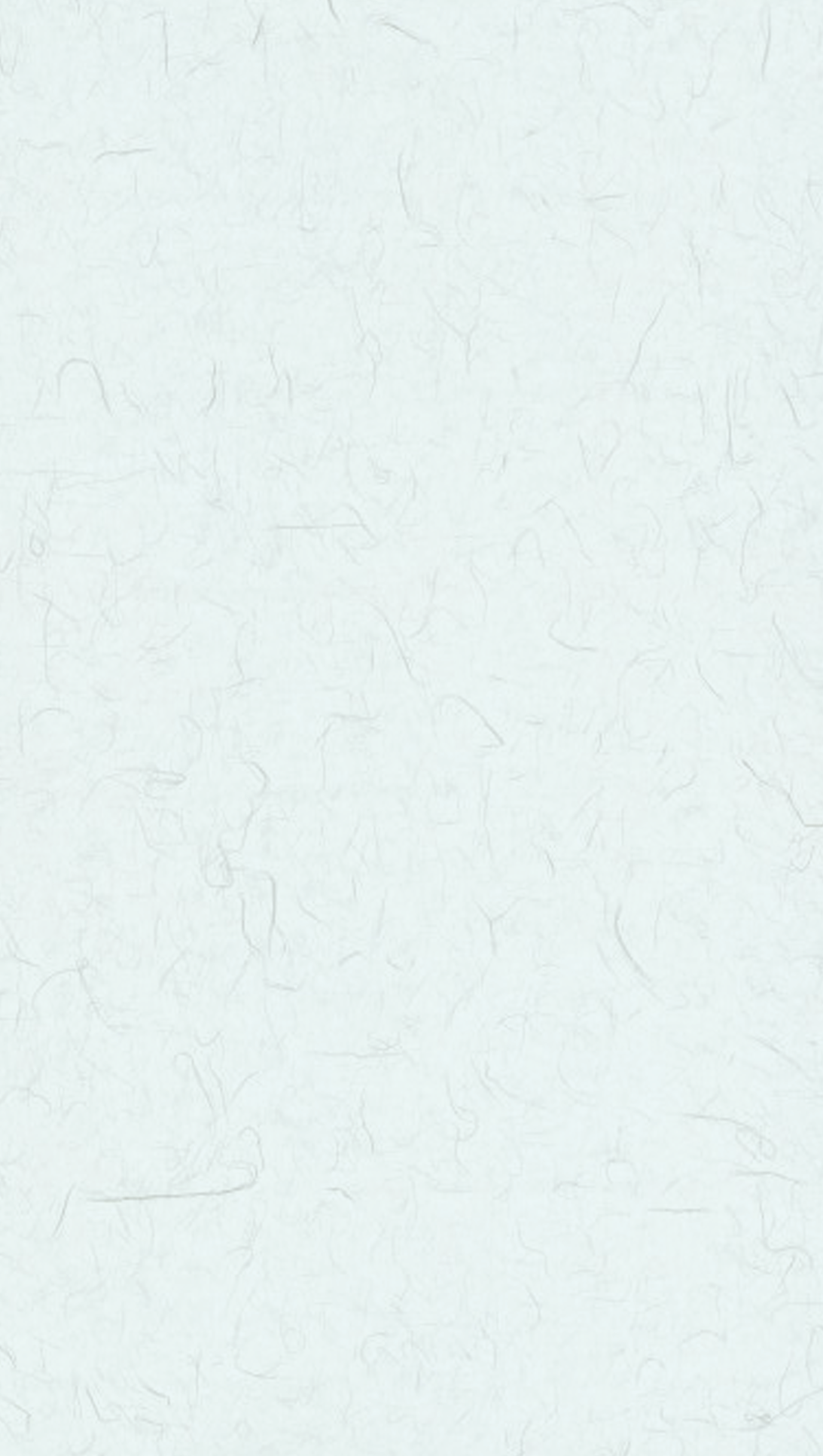 KHỞI ĐỘNG
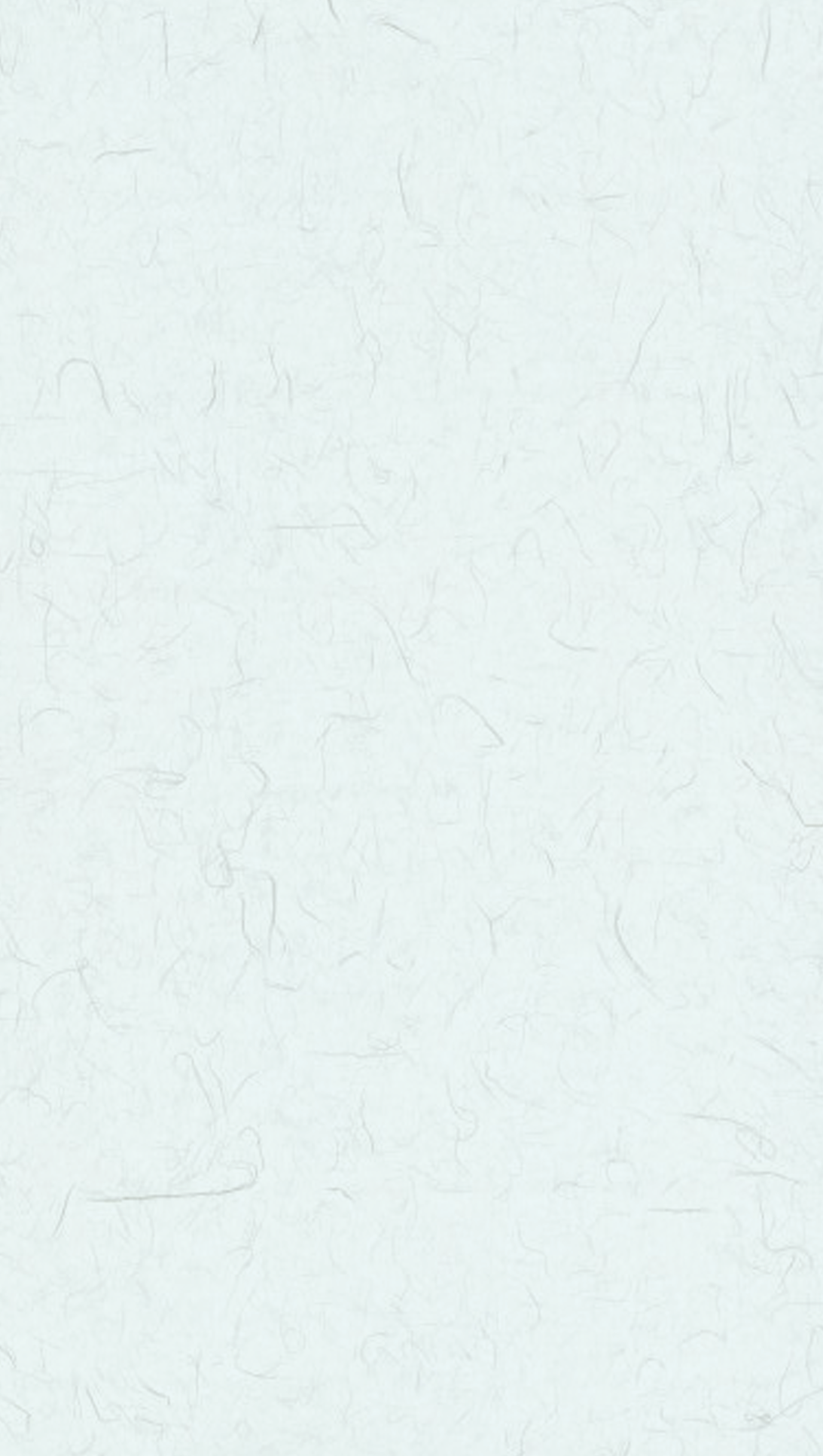 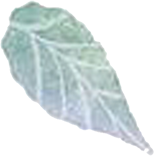 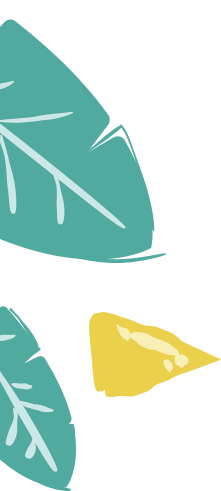 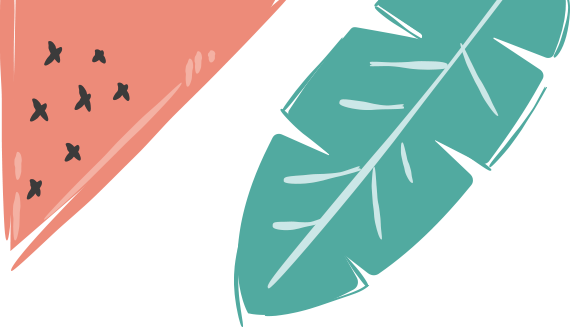 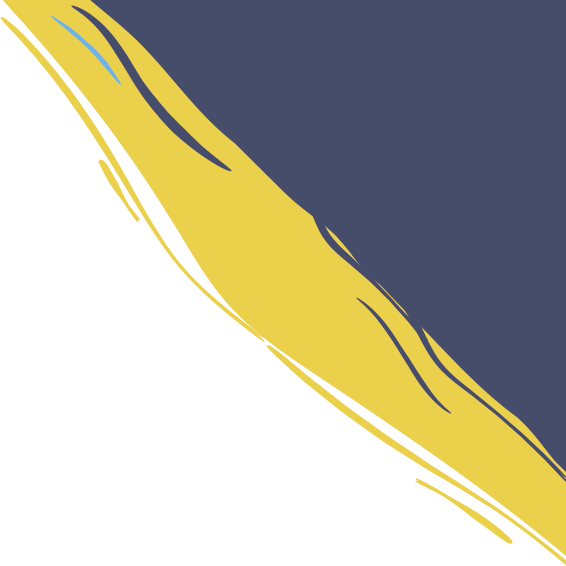 * Hoạt động 1: Quan sát tranh và trả lời câu hỏi:
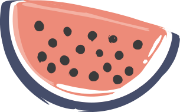 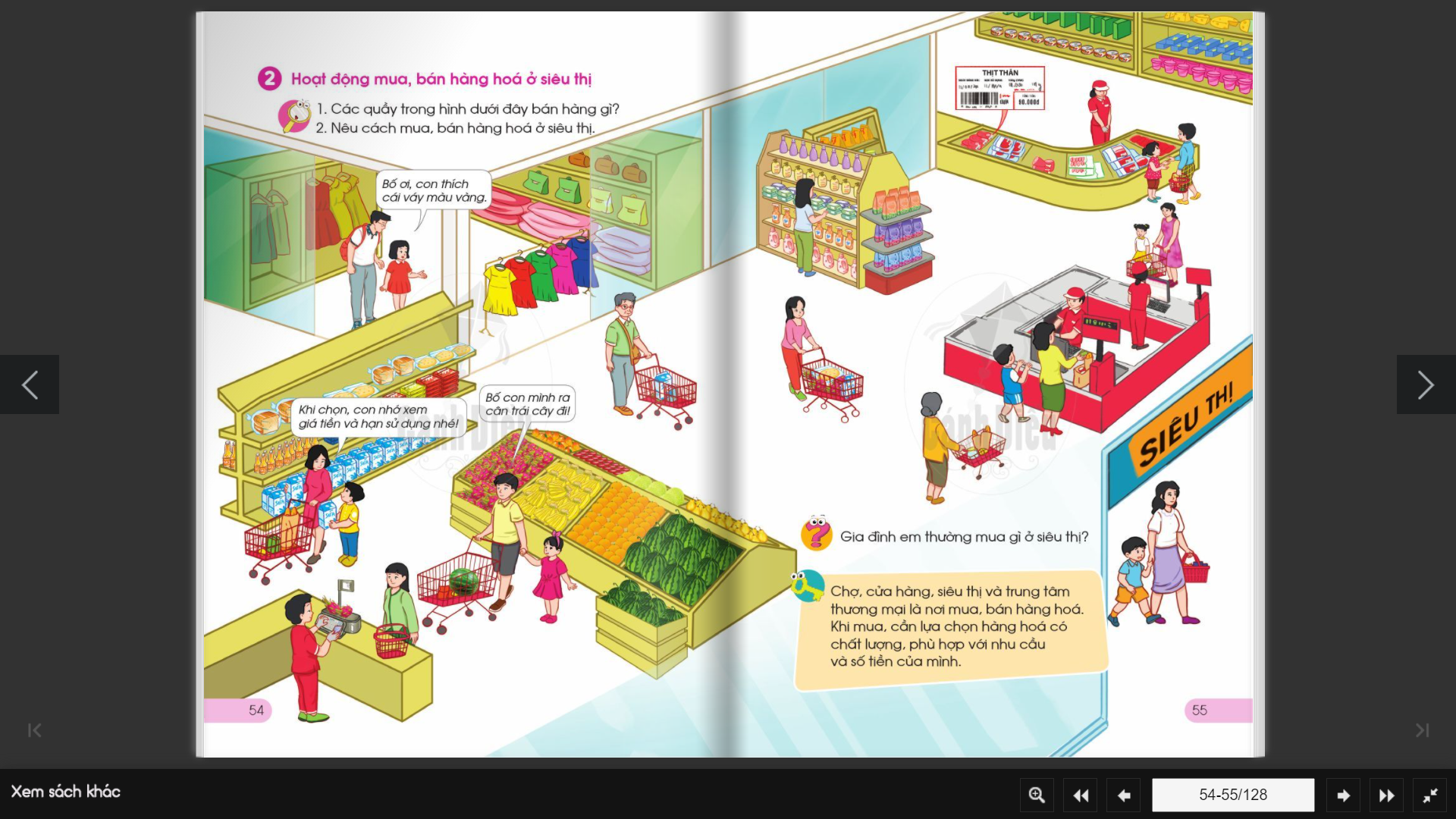 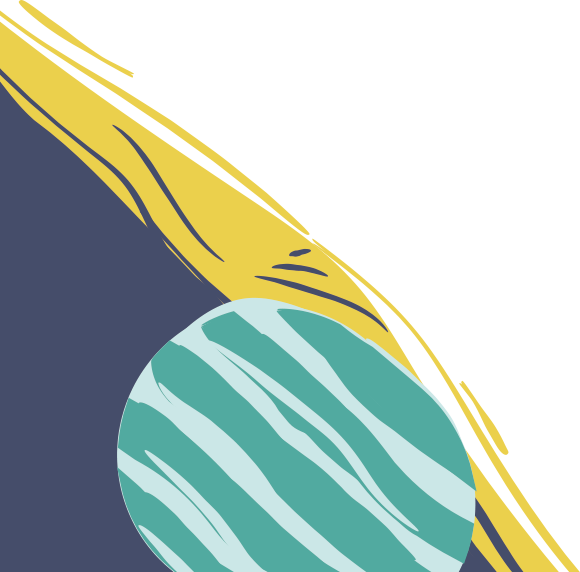 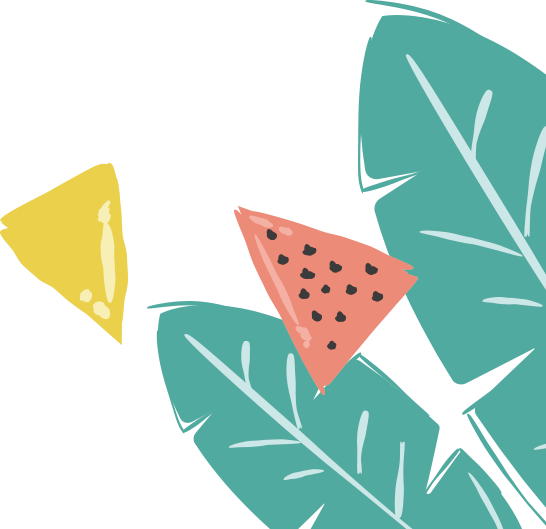 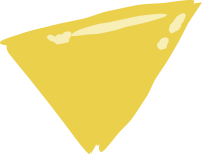 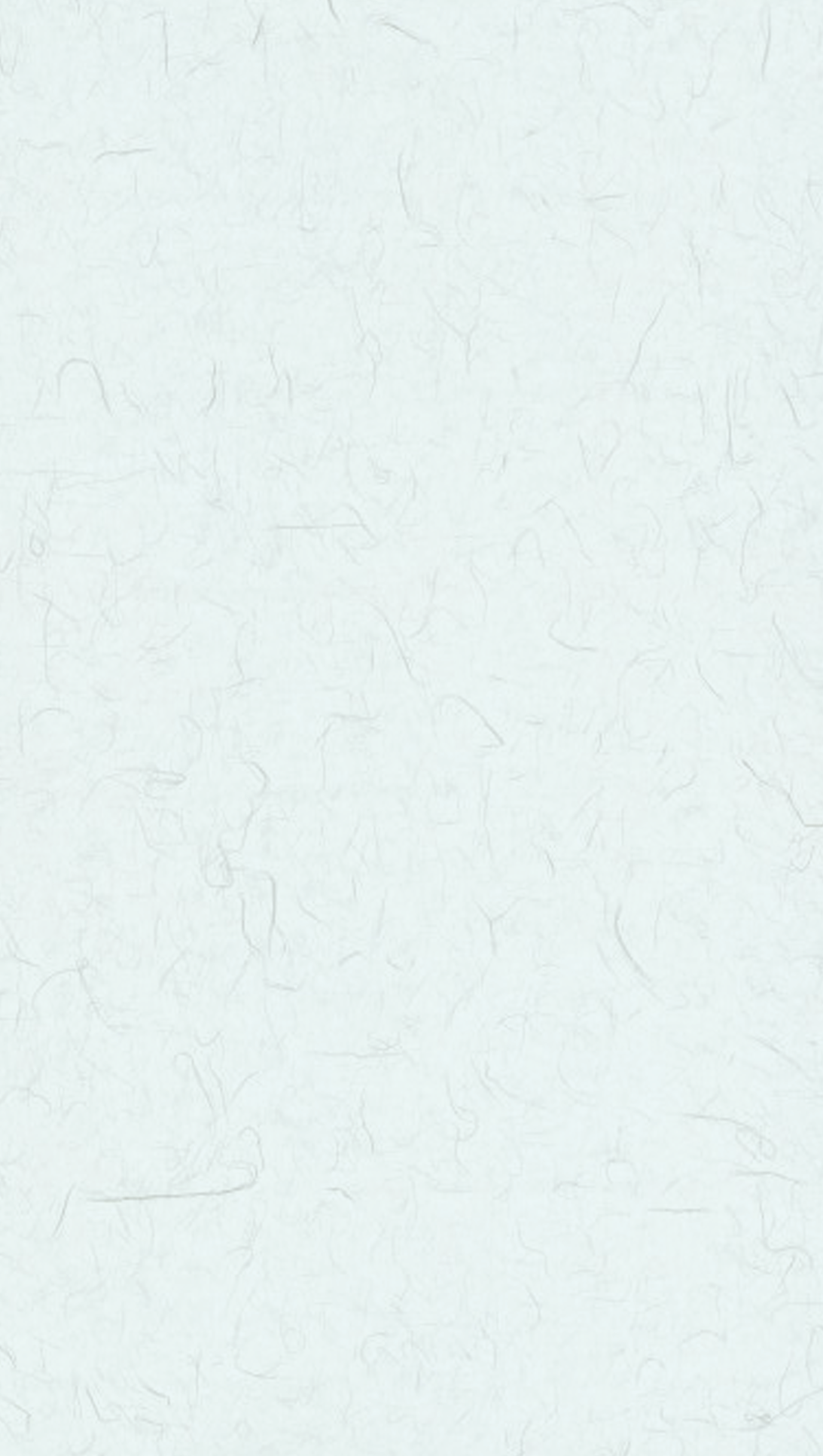 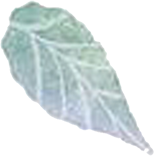 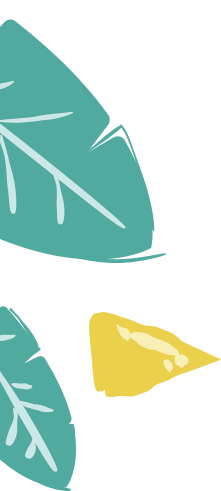 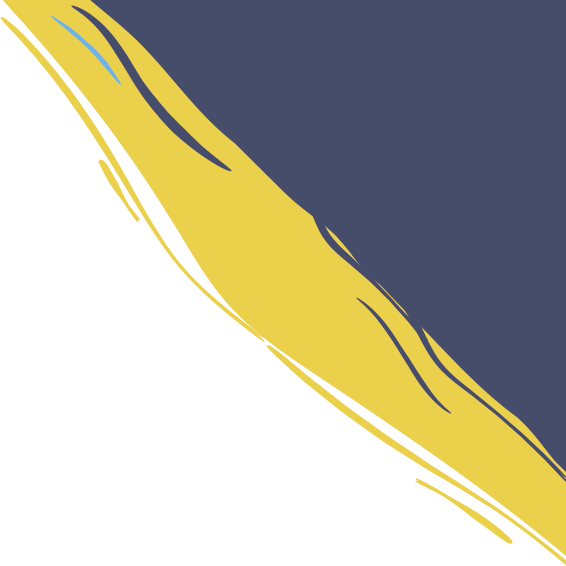 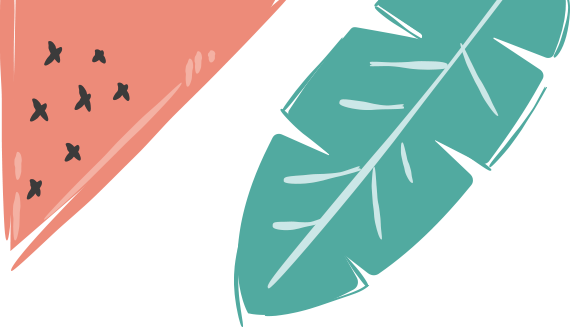 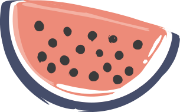 Các quầy trong hình dưới đây bán hàng gì?
2. Nêu cách mua, bán hàng ở siêu thị?
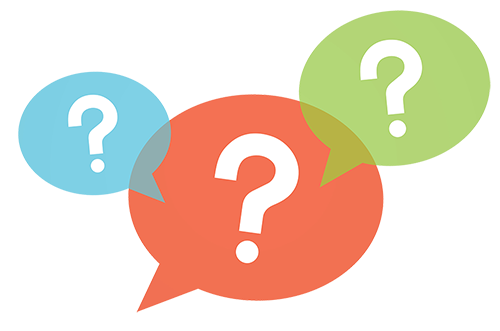 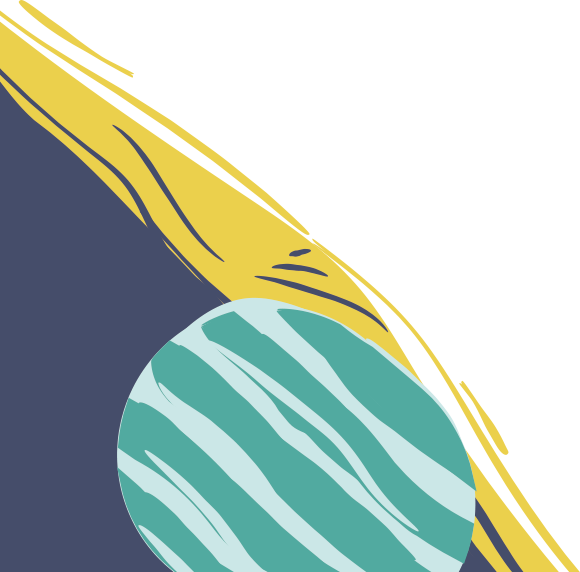 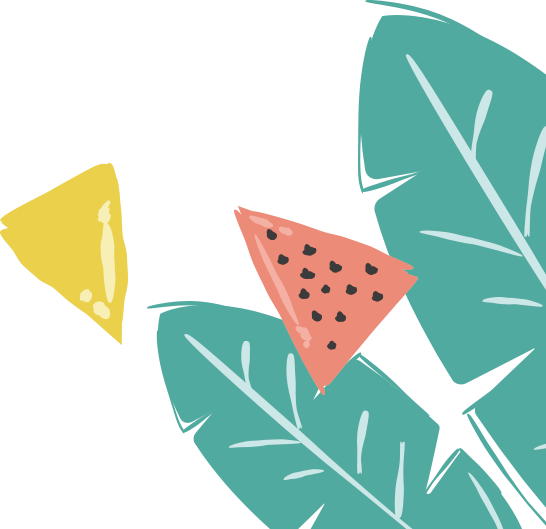 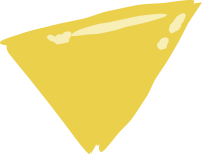 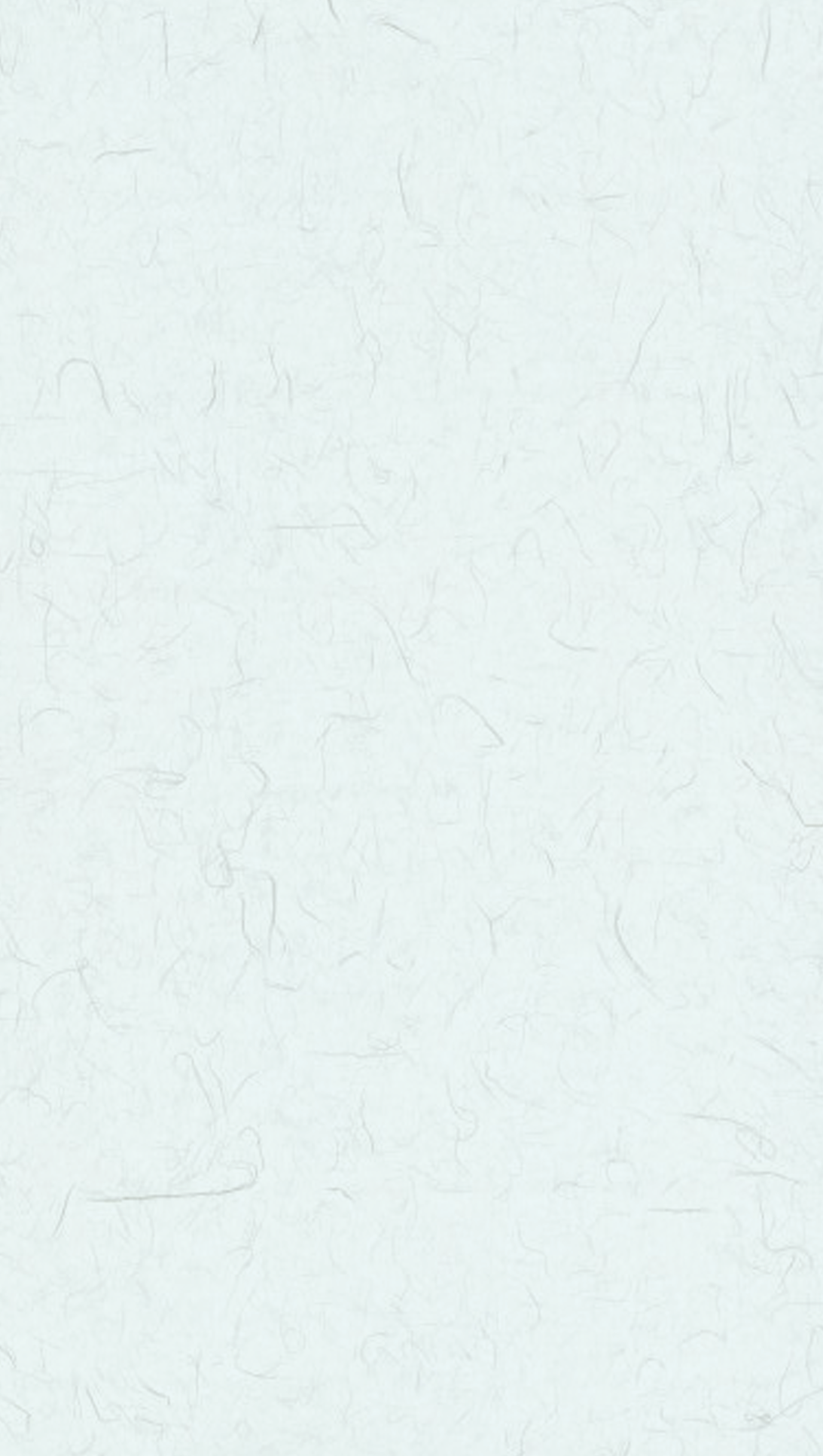 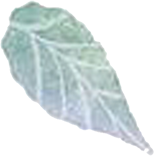 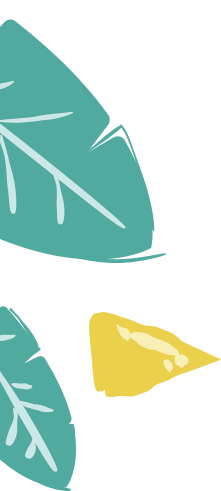 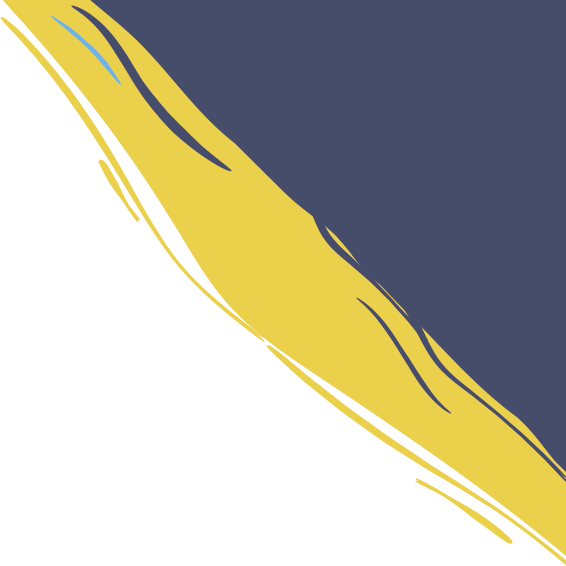 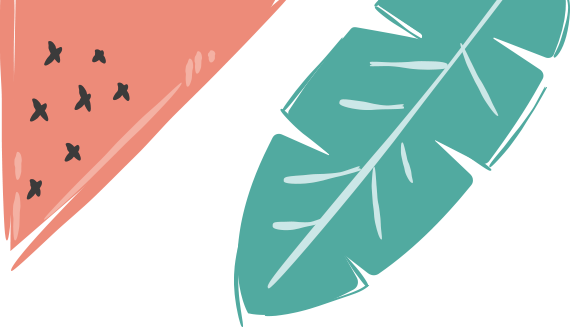 *Hoạt động 2: Gia đình em thường mua gì ở siêu thị?
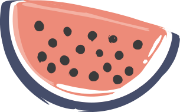 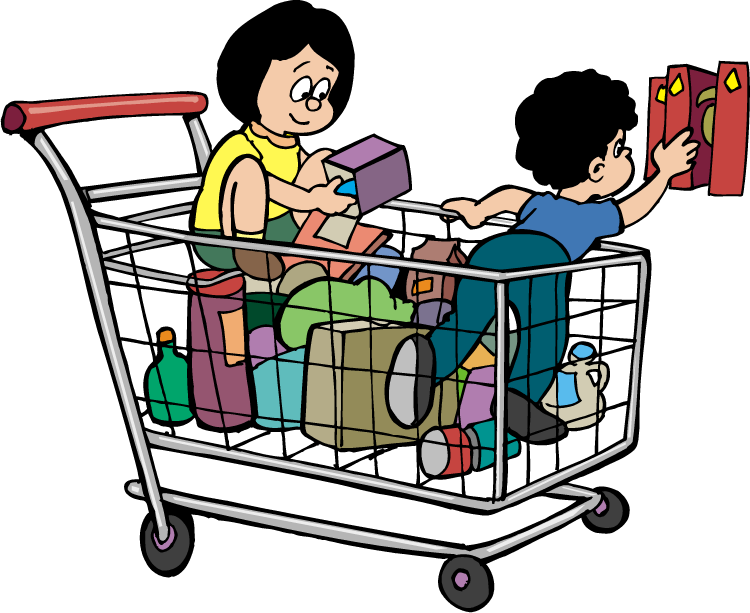 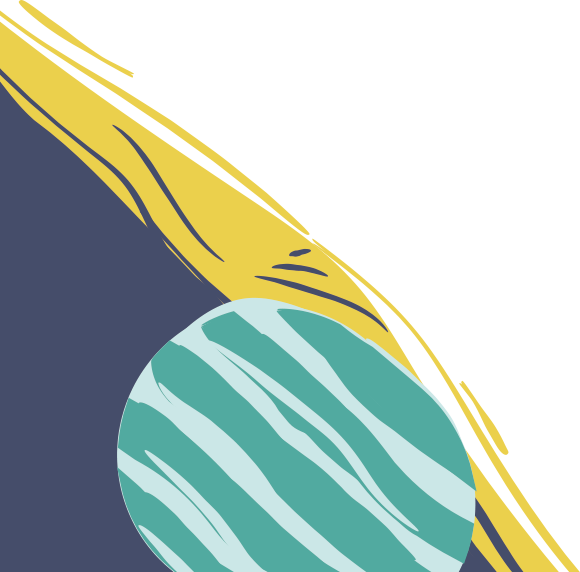 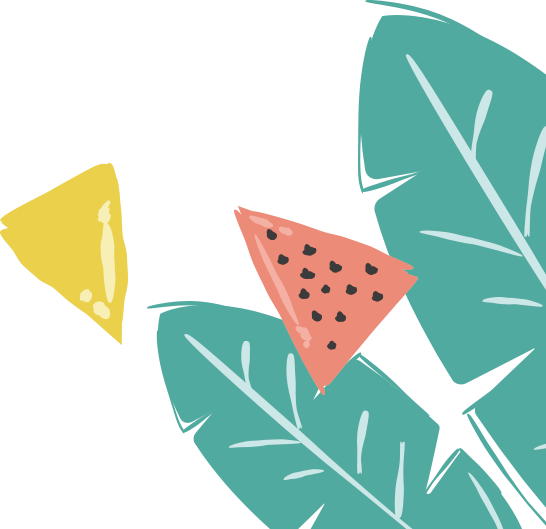 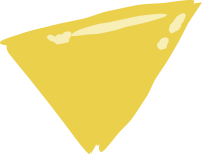 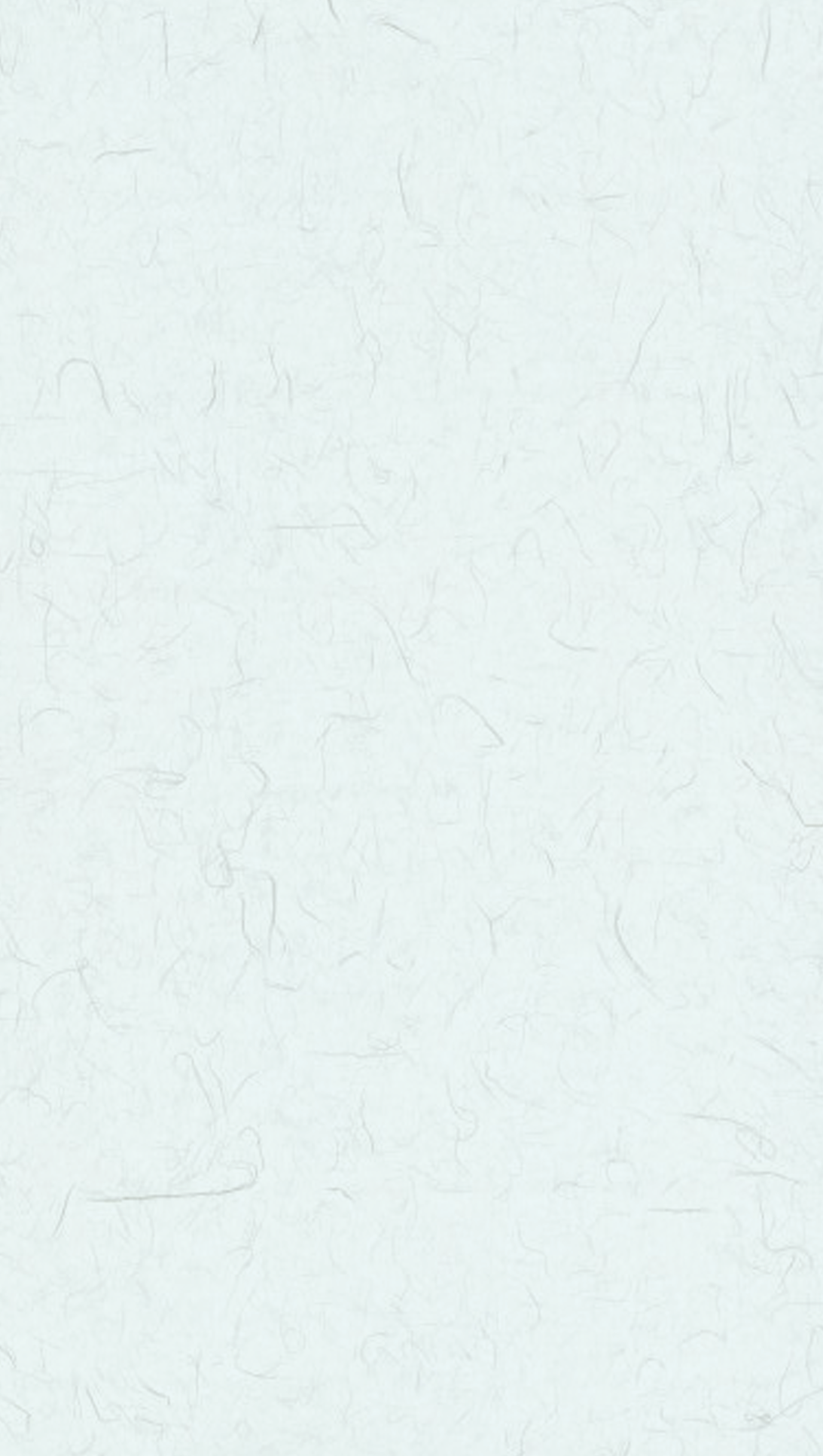 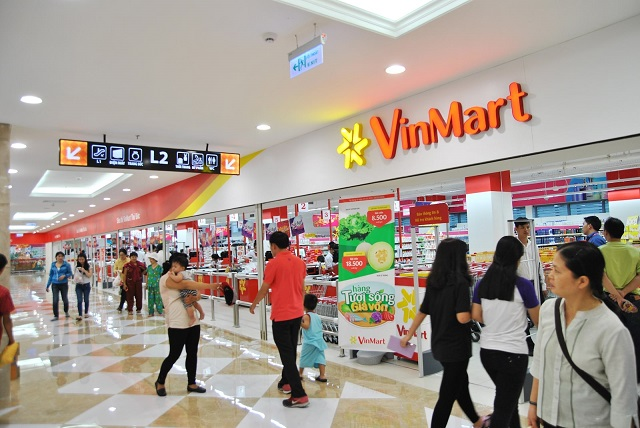 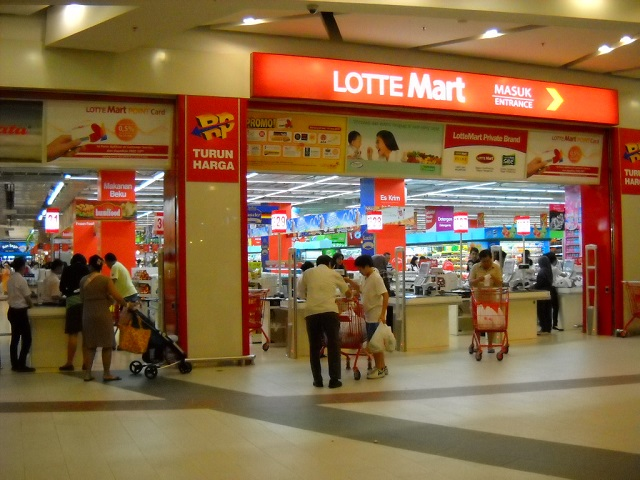 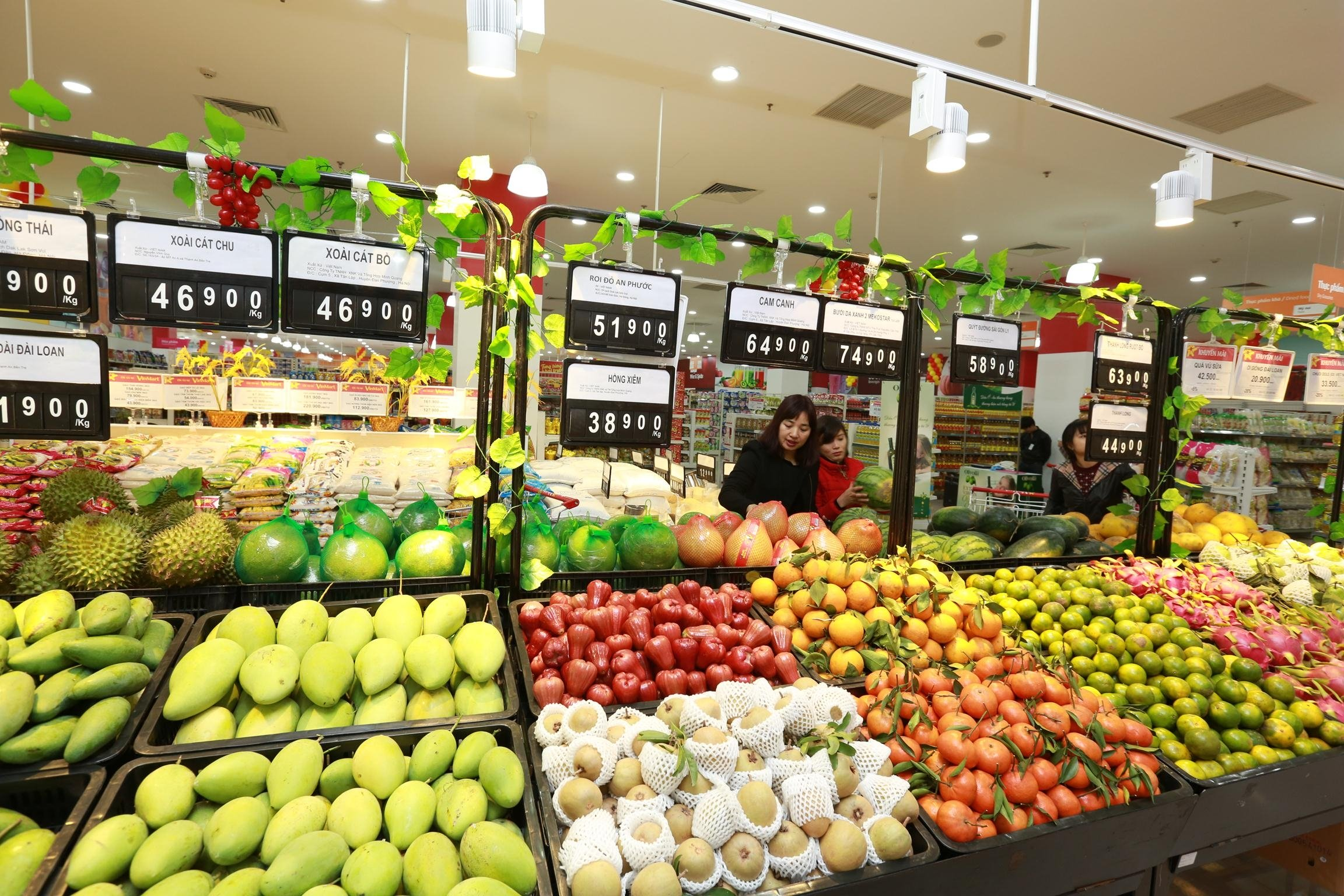 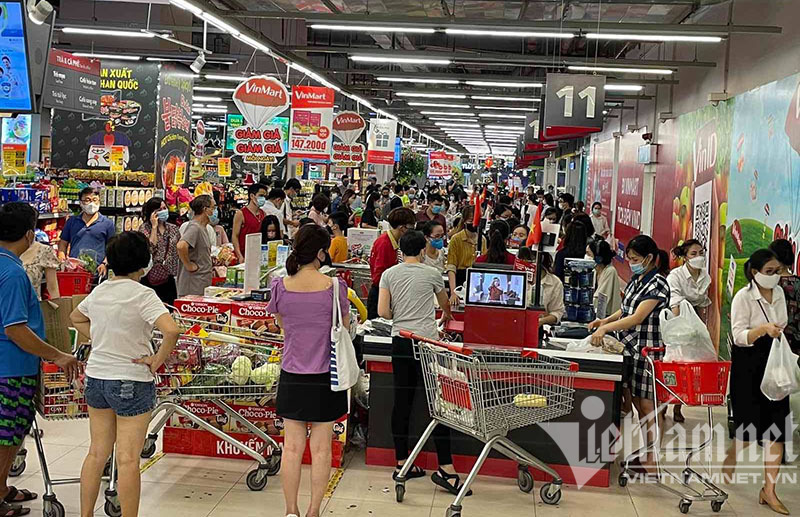 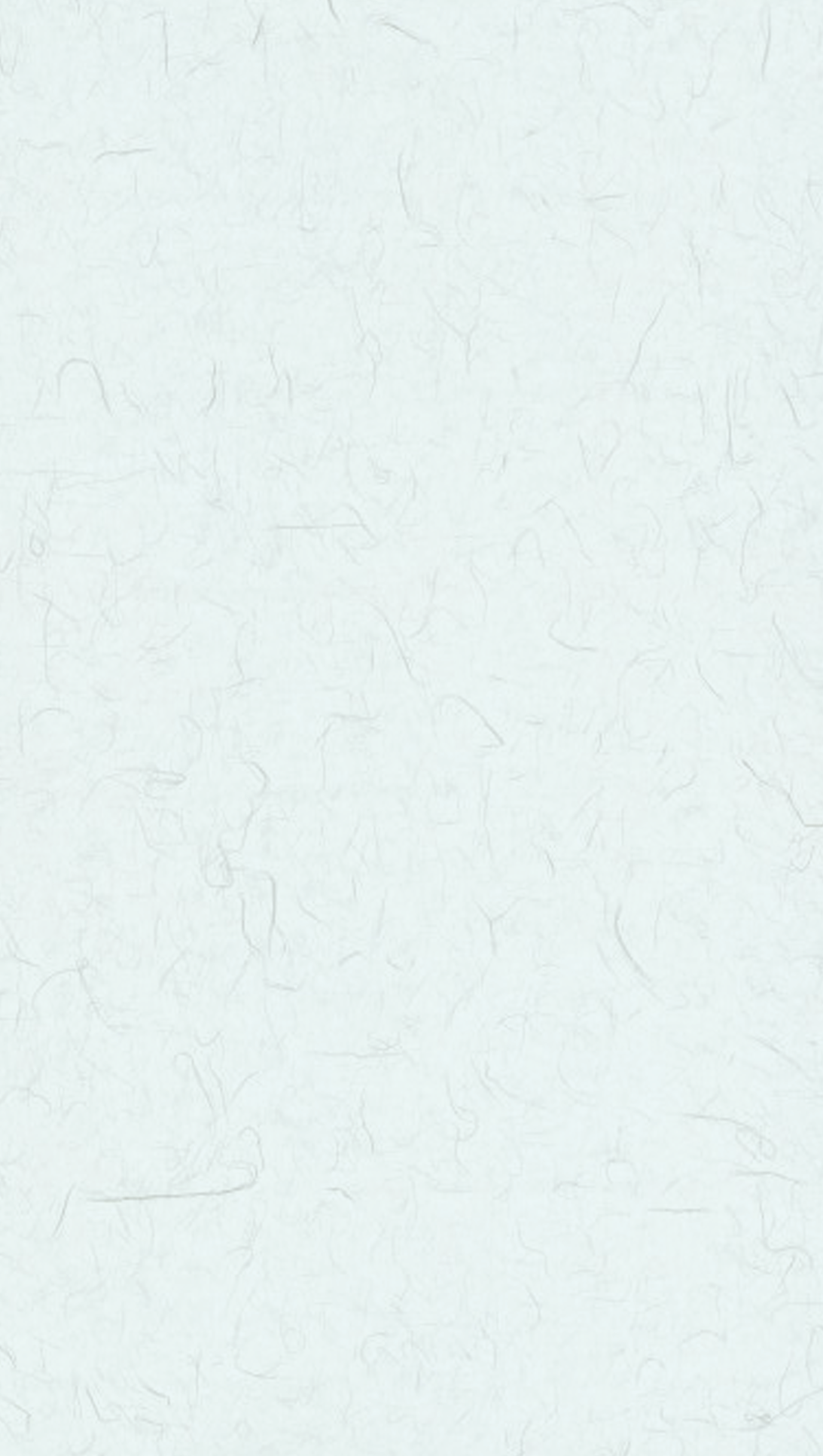 CỦNG CỐ DẶN DÒ
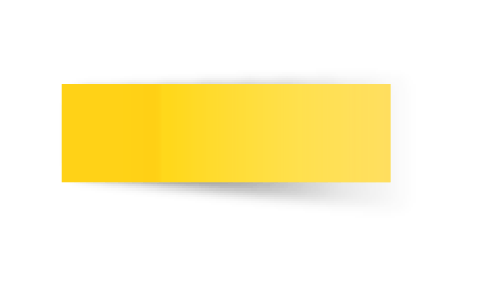 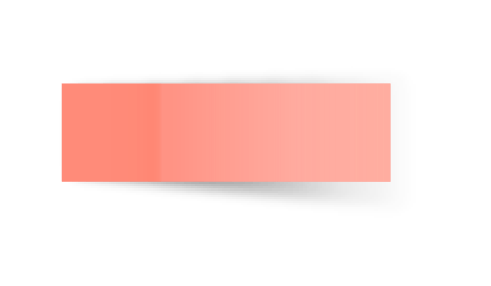